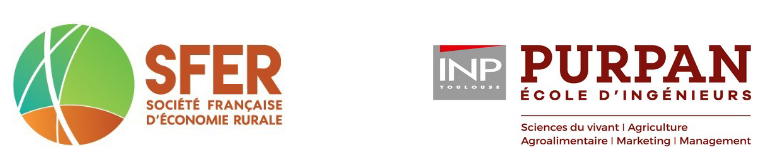 Colloque de la SFER : « Financement des activités agricoles et alimentaires » - Ecole d’Ingénieurs de Purpan, 28 Juin 2022 -
Financer les exploitations agricoles par un fonds d’investissements
Jean-Marie Séronie
Agroéconomiste indépendant
Académie d’Agriculture de France
Agroeconomie.com
Le financement des entreprises agricoles un sujet capital !
La Relève
100% Dette
Capitalisation
Concurrence entre flux
Besoins croissants
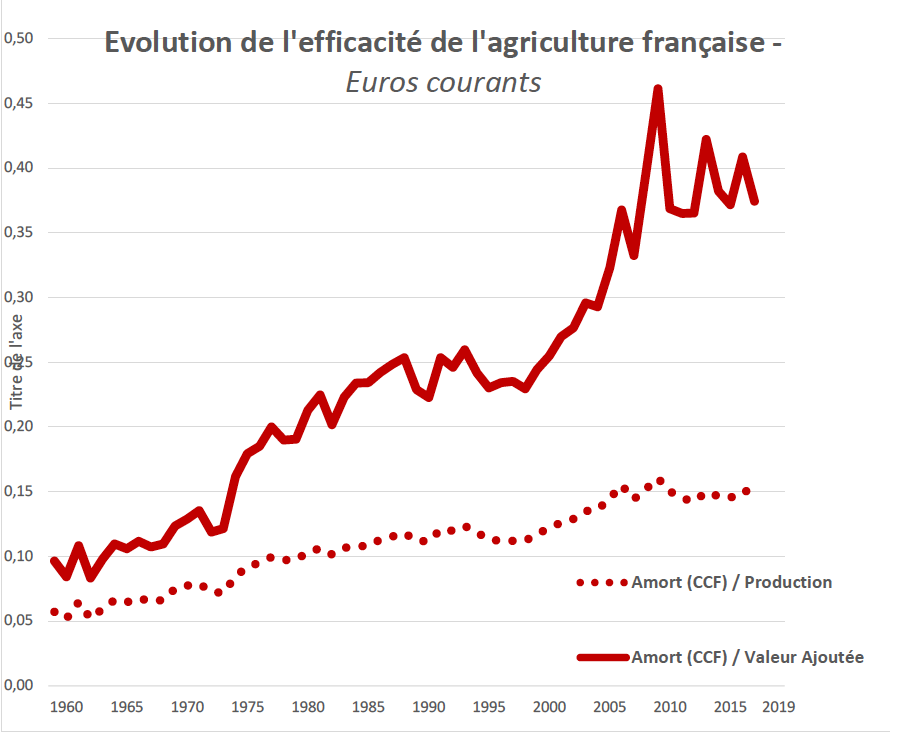 Part de la Valeur « consommée » par les investissements
35 à 40% de la valeur créée sert à rémunérer les investissements

4 fois plus qu’en 1960
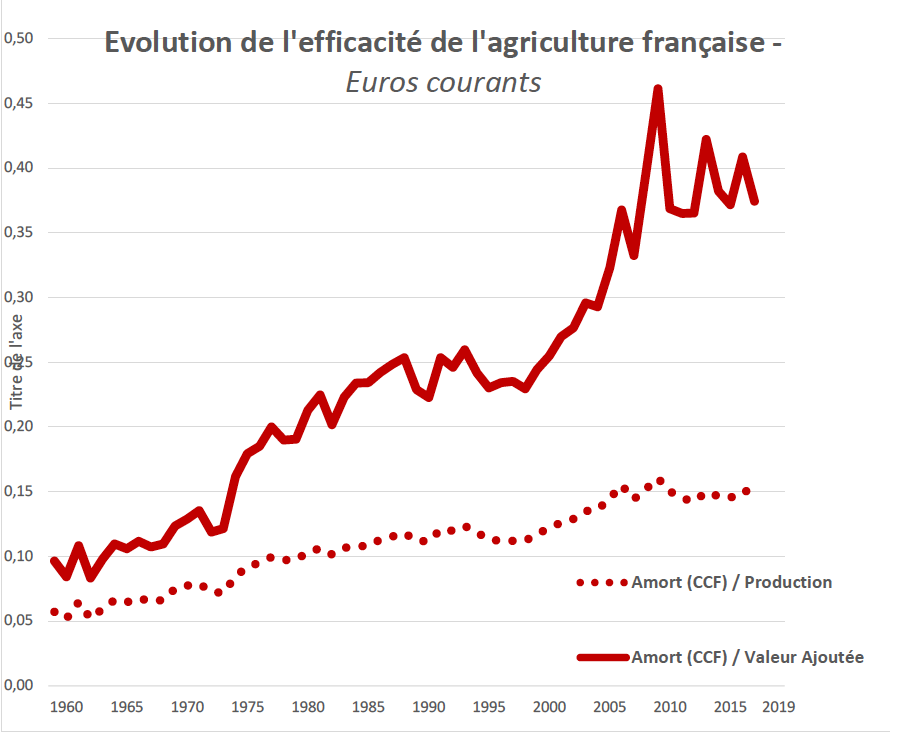 Part de la Valeur « consommée » par les investissements
Part de la Valeur « consommée » par les investissements
Pendant le même temps la productivité du travail a été multipliée par 10
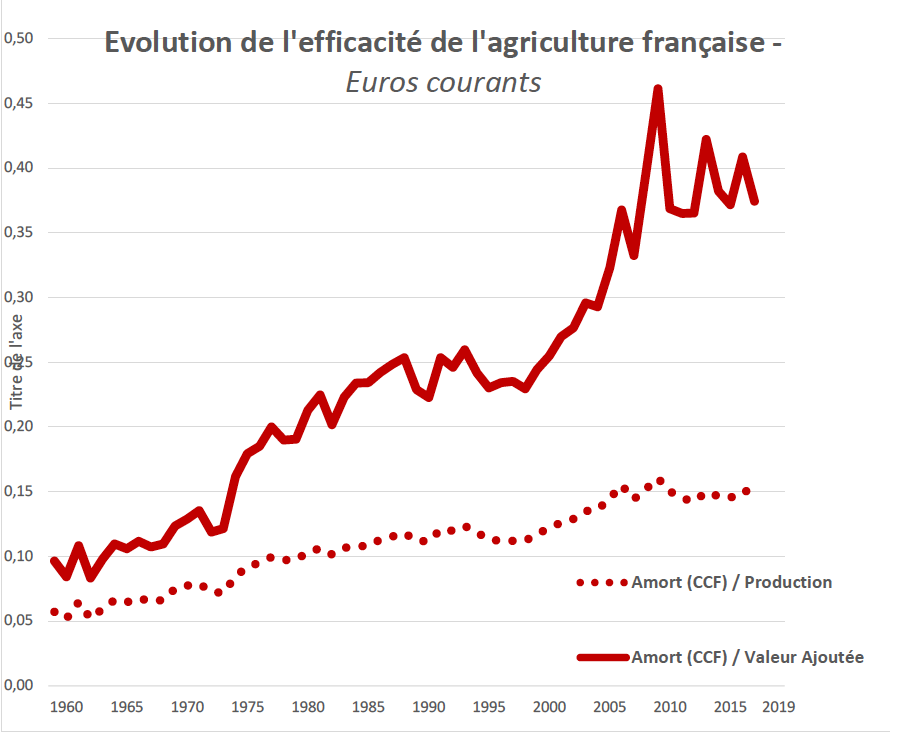 Part de la Valeur « consommée » par les investissements
Part de la Valeur « consommée » par les investissements
Il faut 5 €  pour créer 1€ de valeur

220 000 € pour 1 UTH
Quelles sont  les voies envisageables ?


(Réflexions travaillées en 2021 dans le cadre 
du TT Agro Alimentaire des Echos)
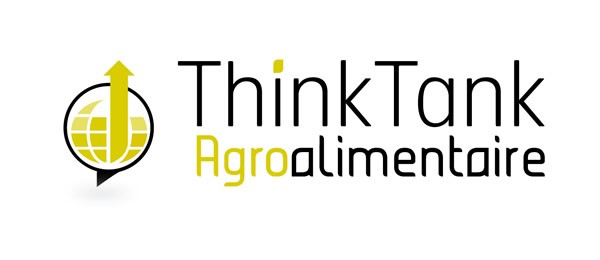 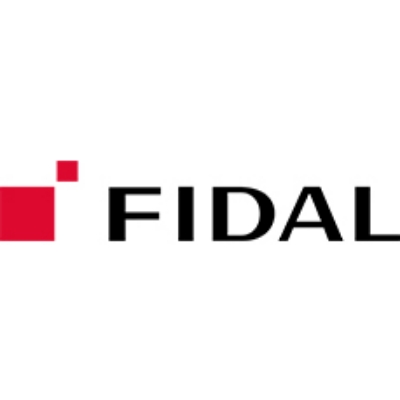 Libérer les agriculteurs qui le souhaitent de l’obligation de capitaliser dès le début de leur carrière pour augmenter leur revenu disponible pour vivre.
en finançant ( capital d’exploitation et foncier) par des capitaux extérieurs investis dans l’exploitation
en préservant le modèle agricole français « d’exploitations   indépendantes »
En créant des fonds d’investissements dédiés…
avec une garantie en capital du Trésor
et un avantage fiscal à l’entrée pour les investisseurs
les fonds pourraient prendre des participations dans des exploitations agricoles respectant certains critères (environnementaux, ….)
Rémunérer des investisseurs et dégager plus de revenu disponible … c’est possible !
Une exploitation française en moyenne (hors foncier)
165 000 € de capitaux personnels et 110 000 € de dette bancaire
Rembourse 30 000 euros d’emprunt par an  dont plus de 25 000 de capital
Dégage 30 000 euros pour vivre et autofinancer ( 20 000 par UTH)

100 000 euros de capital rémunéré à 5% … 5000 euros dégage 20 000 euros de flux de trésorerie supplémentaire.
Quels sont les freins à lever ?
Ne pas réveiller les vieux fantômes
« grande » propriété
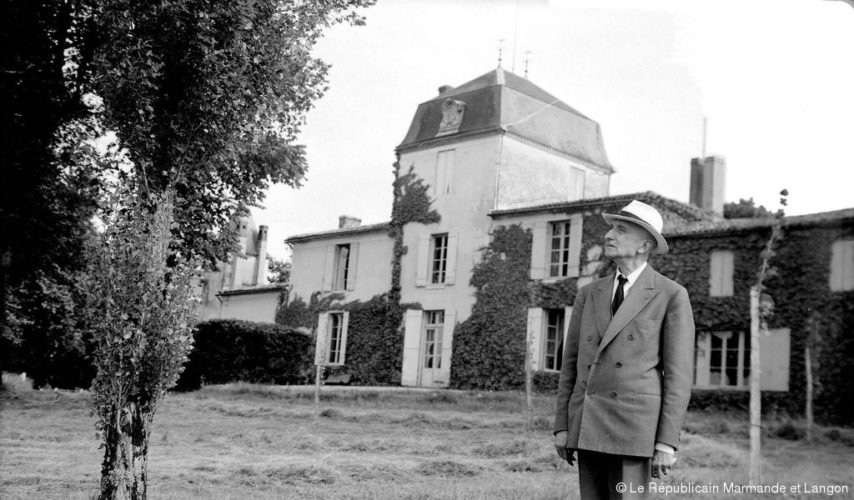 Salariés agricoles
Exploitation   »familiale »
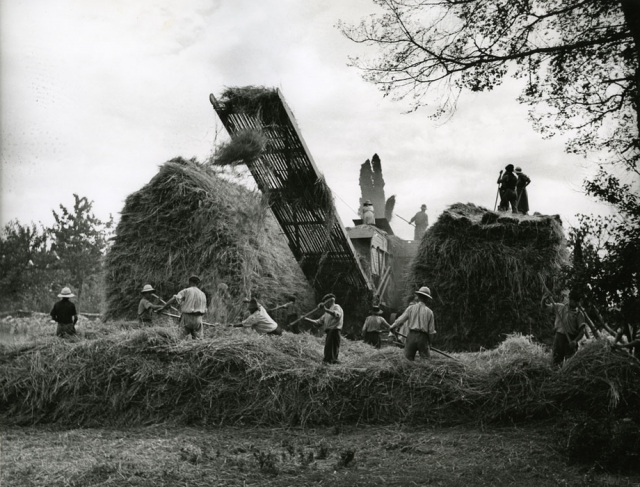 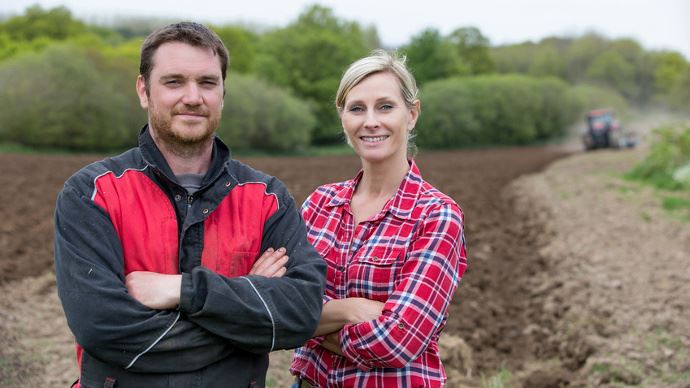 Accepter de nouveaux schémas … symboliques
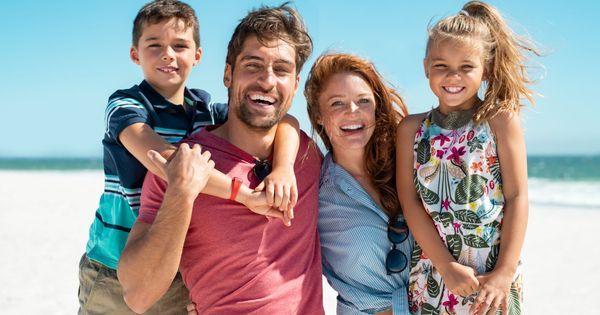 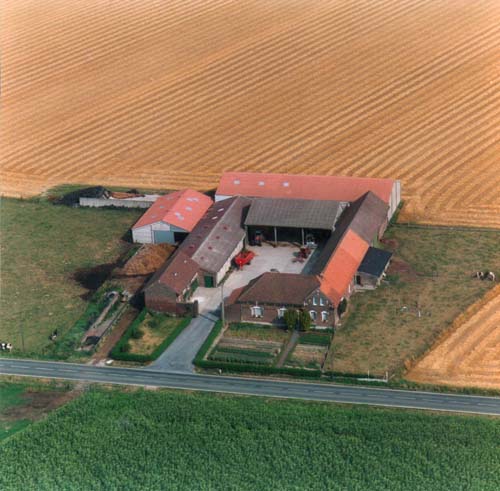 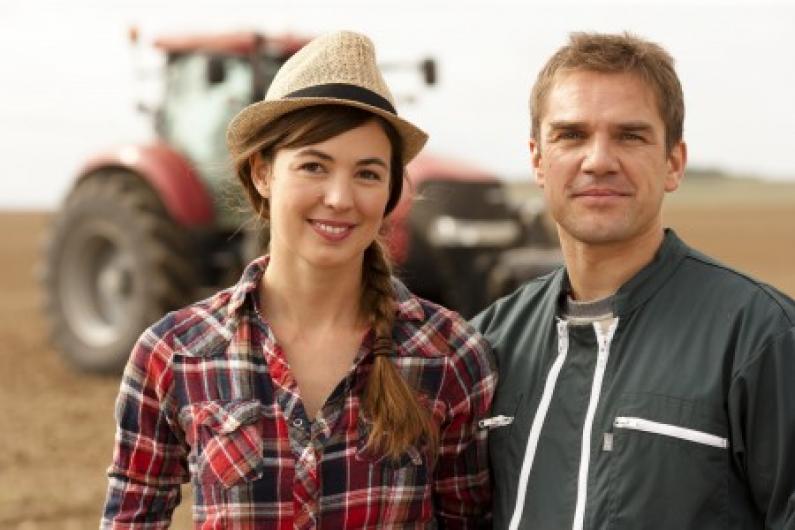 FONDS
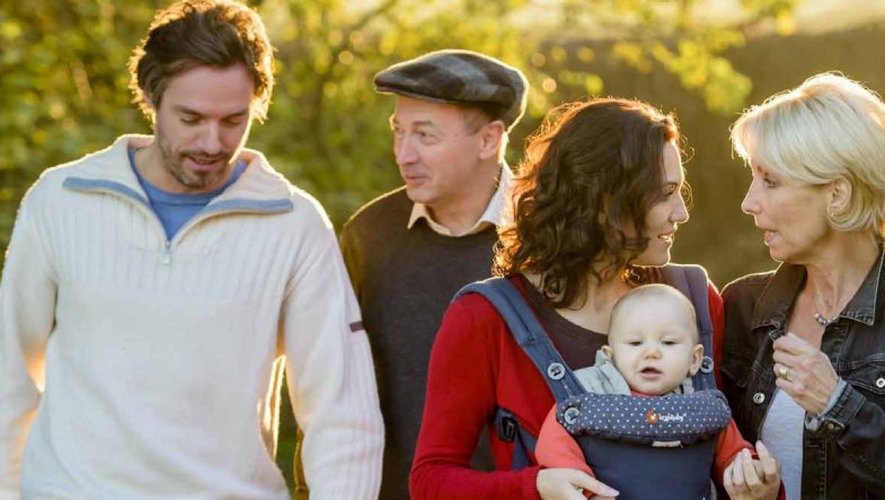 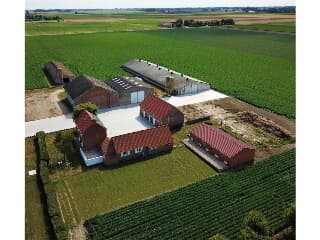 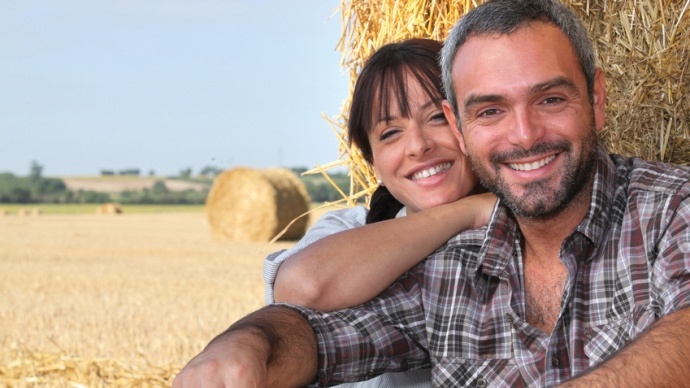 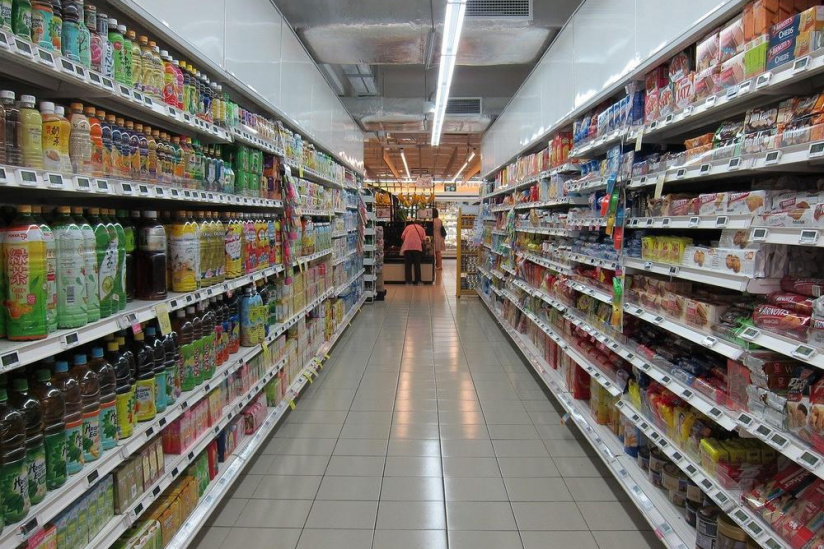 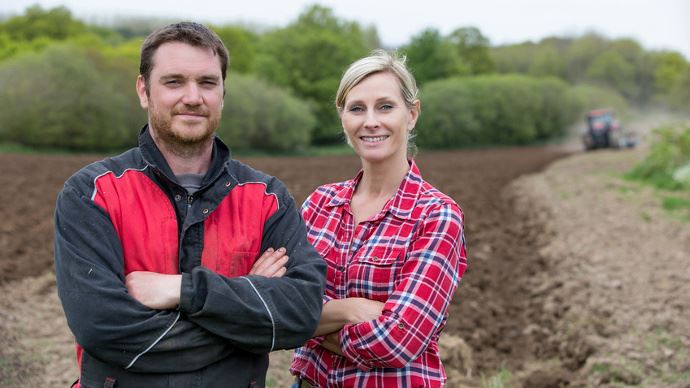 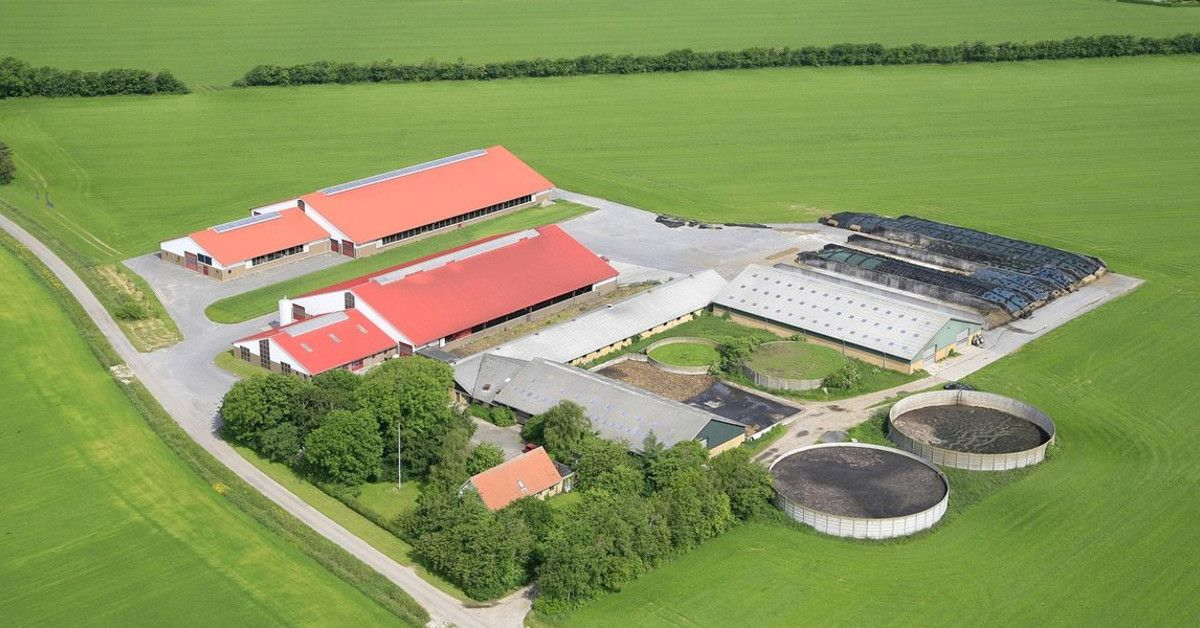 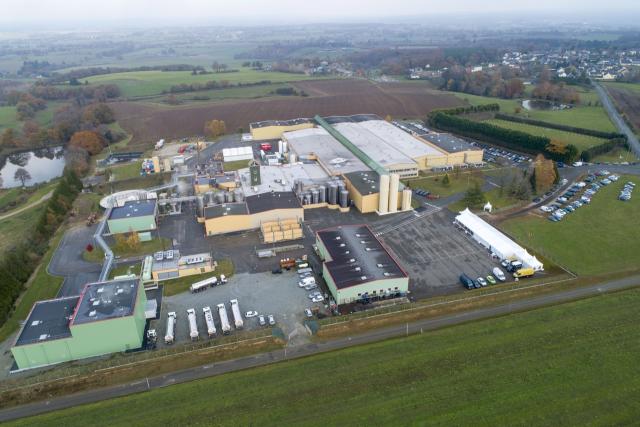 Affiner les bons réglages de gouvernance
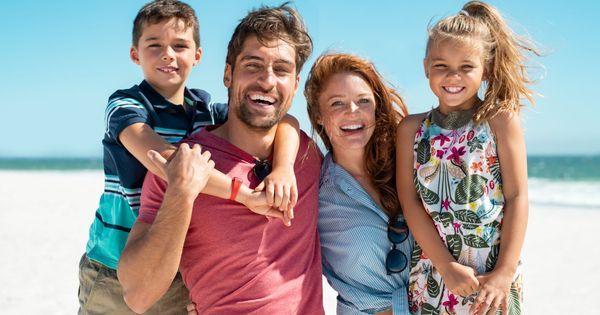 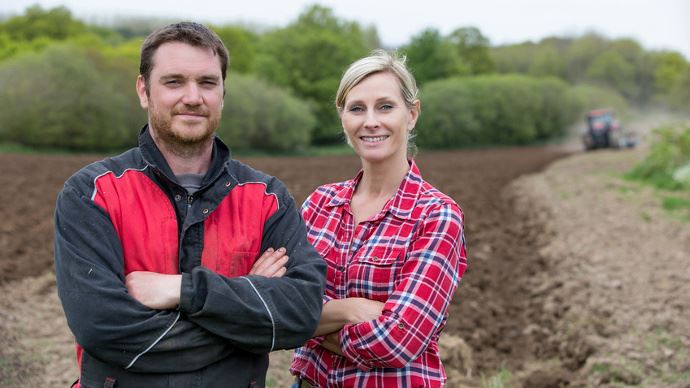 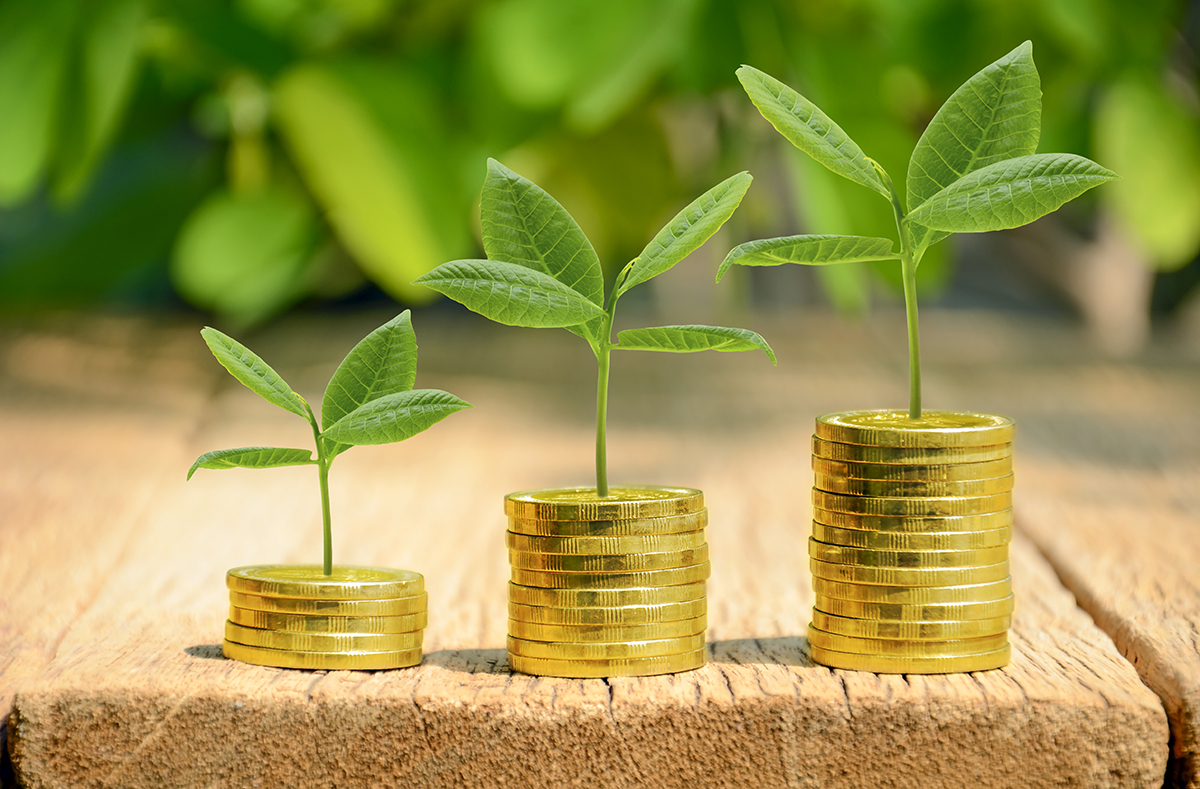 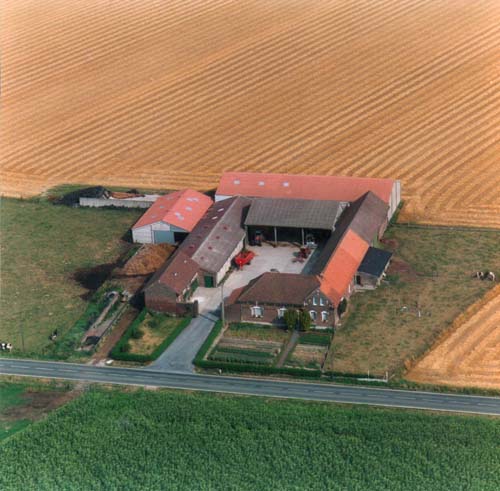 Fiscalité
Liquidité
Durée de détention
Forme juridique
Gouvernance
Agrément
Garantie publique
Mandat d’actionnaire
Forme juridique
% de K possible
Critères pour bénéficier
Droit rural: bail…
Gouvernance : Droits de regards du fonds, Audits
Ré-achat des parts, valeur
Sortie
Une perspective porteuse
Un soutien du modèle agricole français
Une vision agricole moins patrimoniale

Des réglages techniques à ajuster
Des freins psychologiques à dépasser
Place aux échangesMerciseronie.jm@gmail.comagroeconomie.com